Run up to 4/13/2019 – 4/14/2019
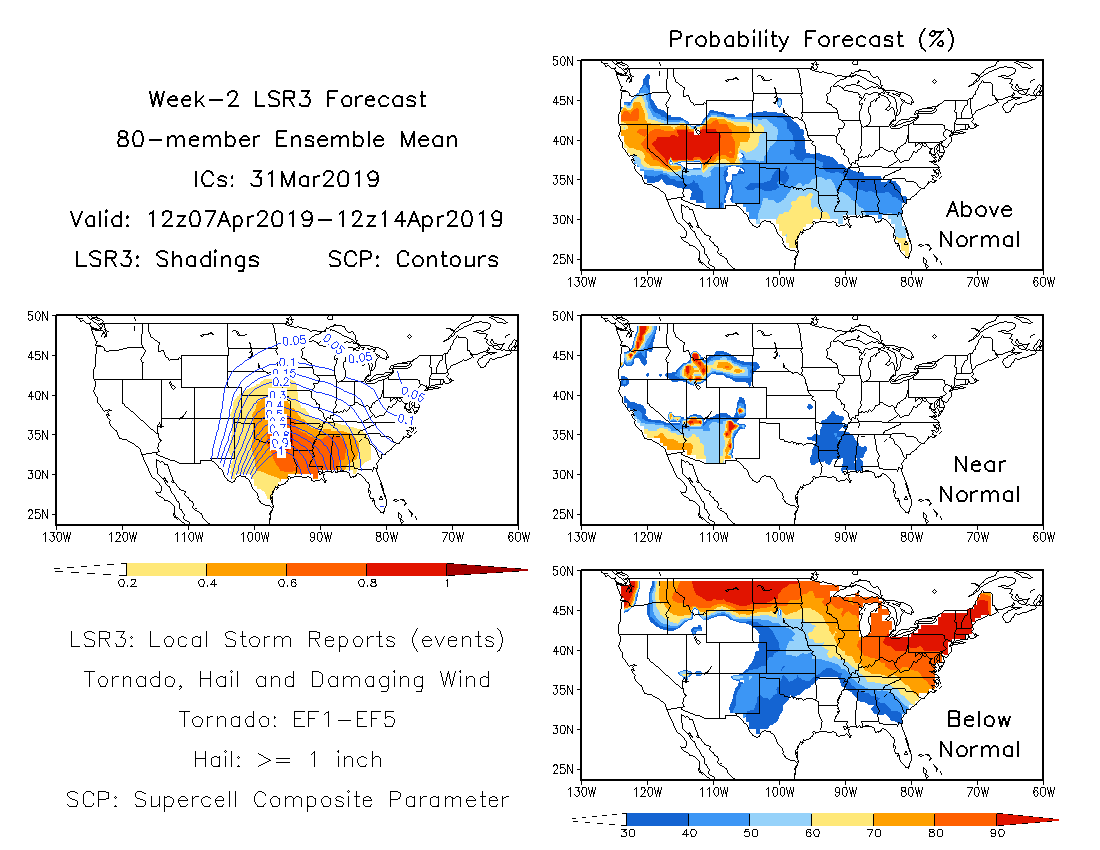 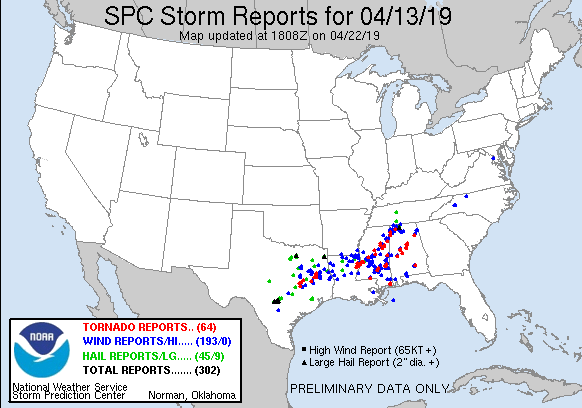 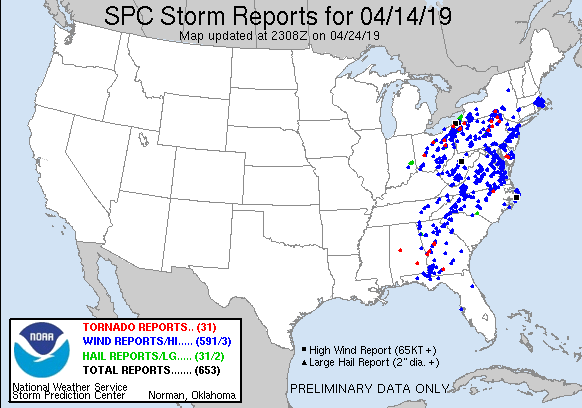 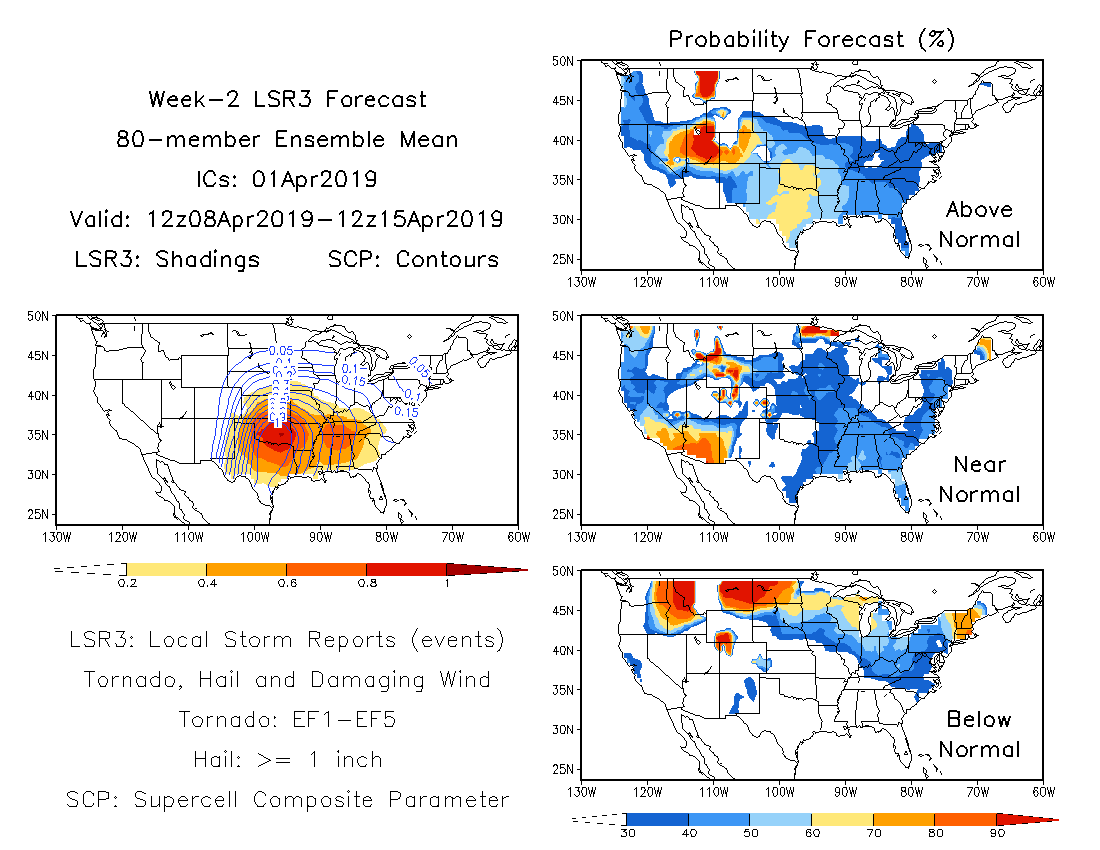 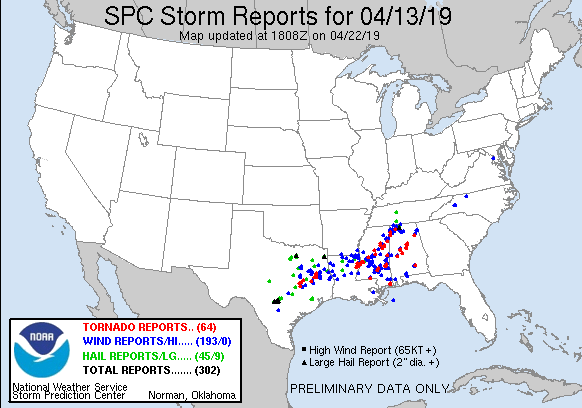 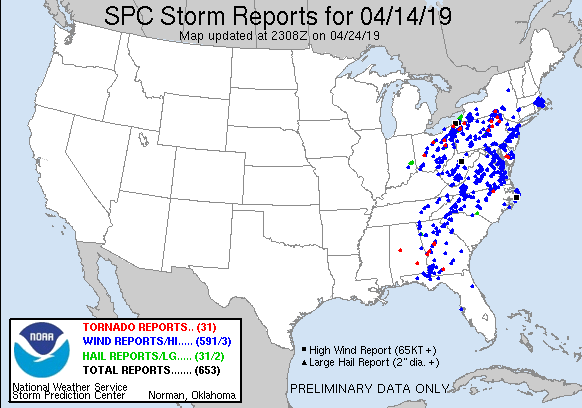 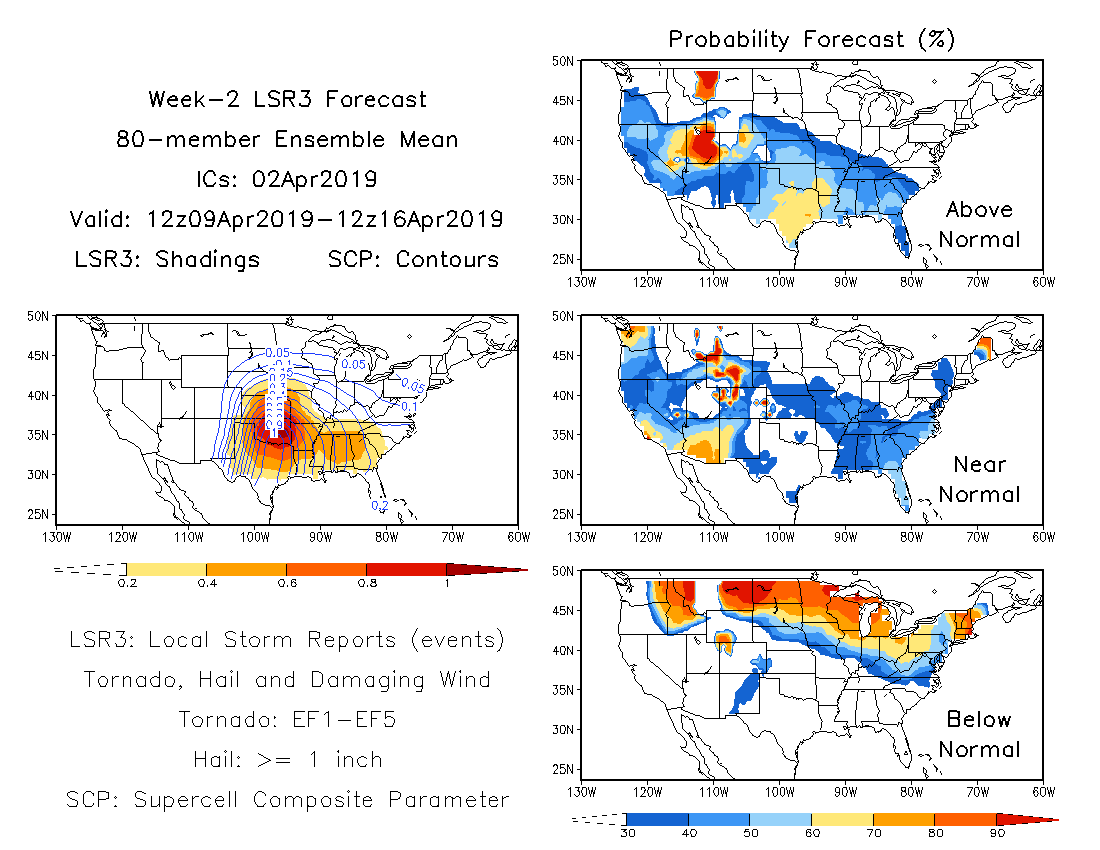 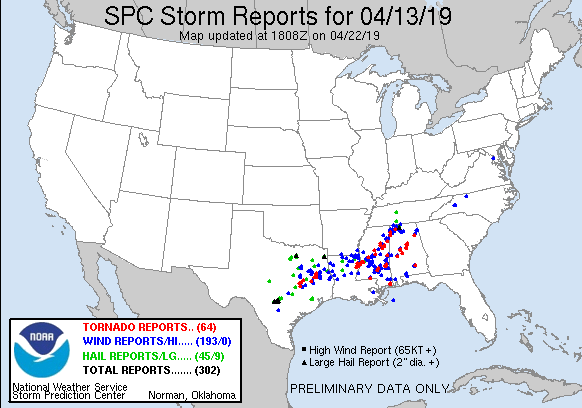 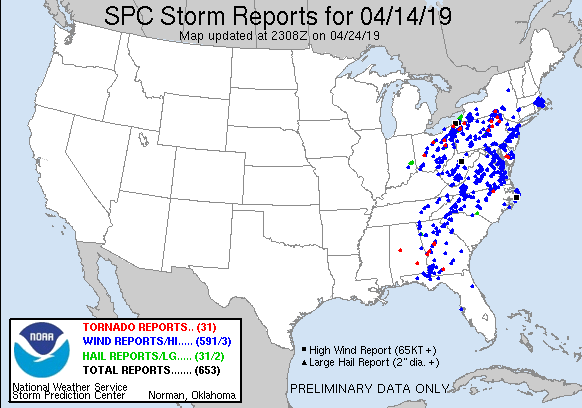 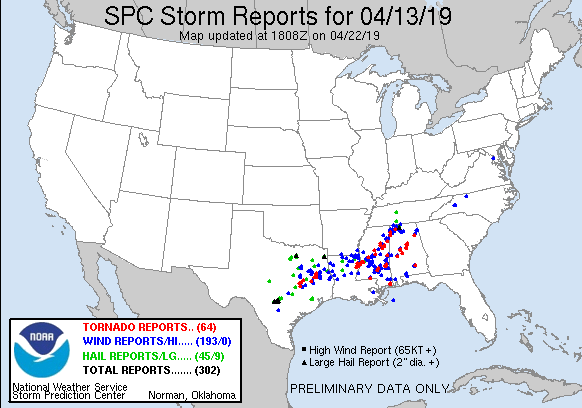 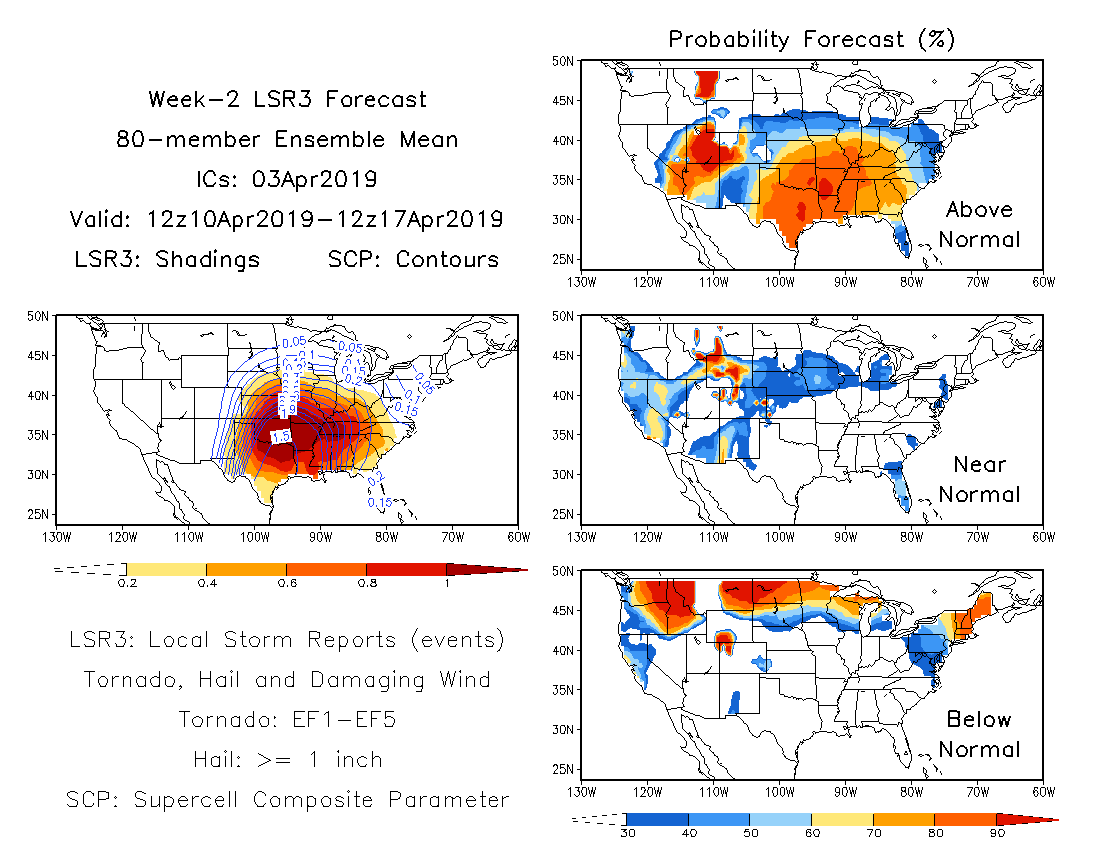 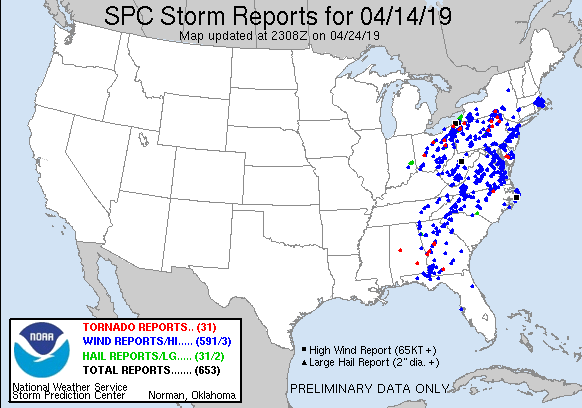 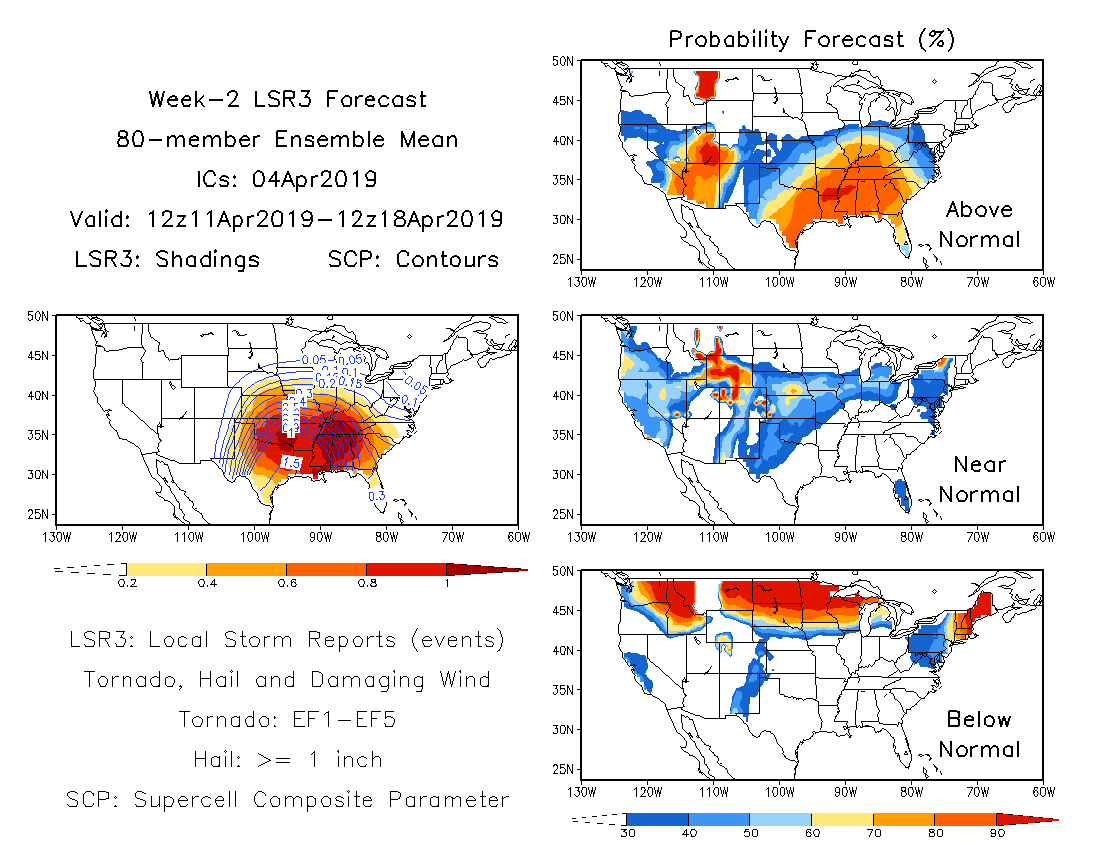 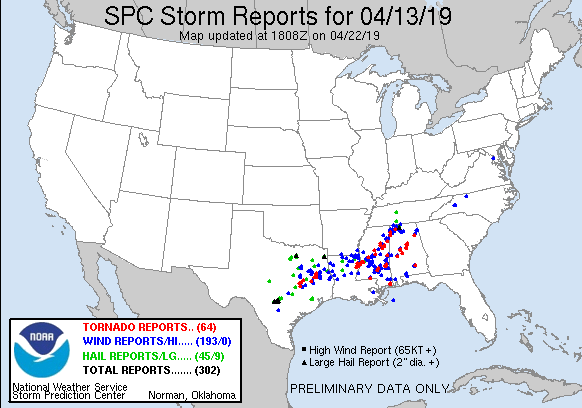 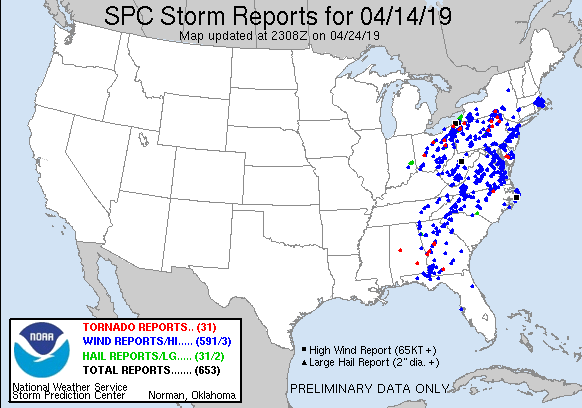 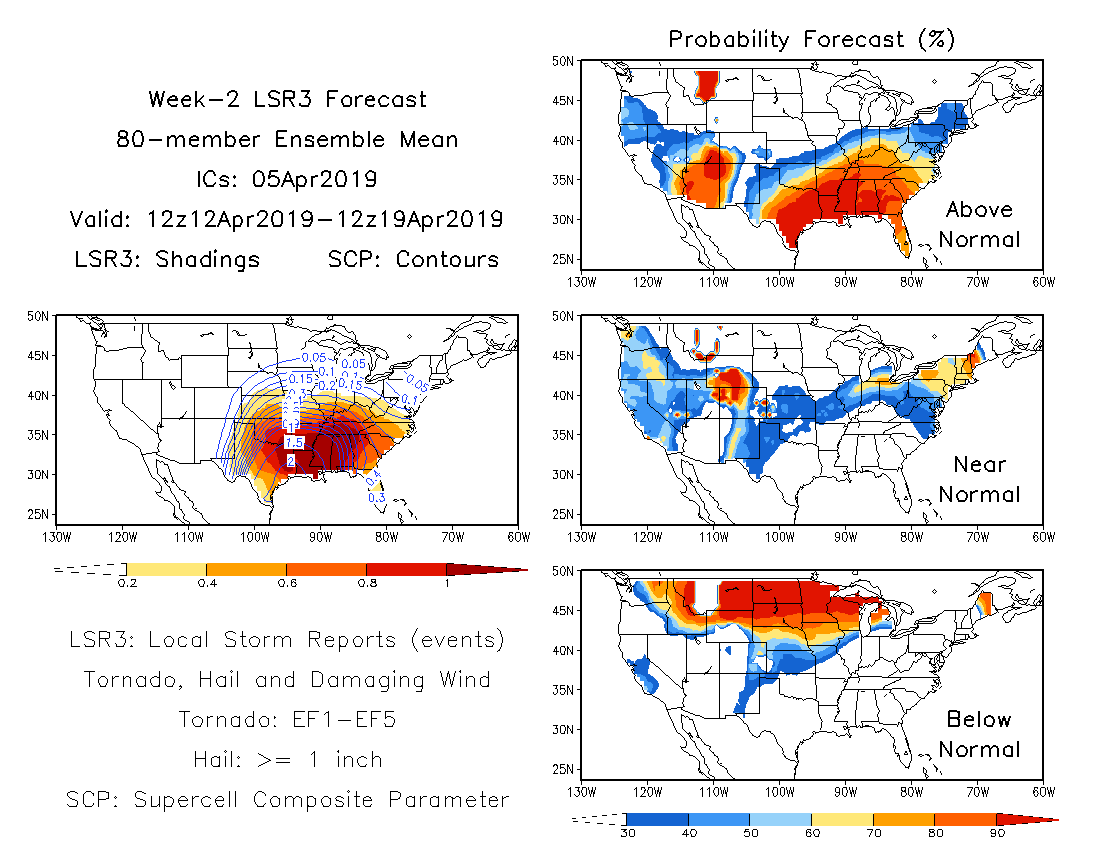 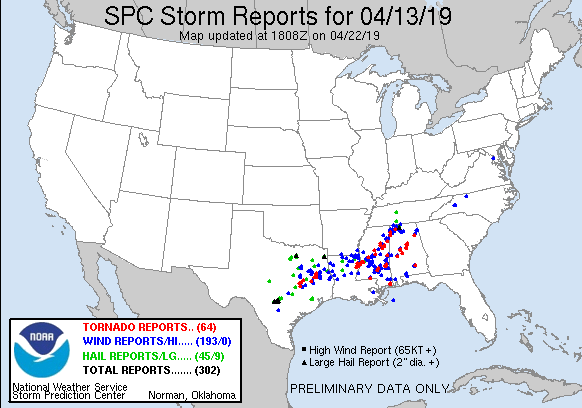 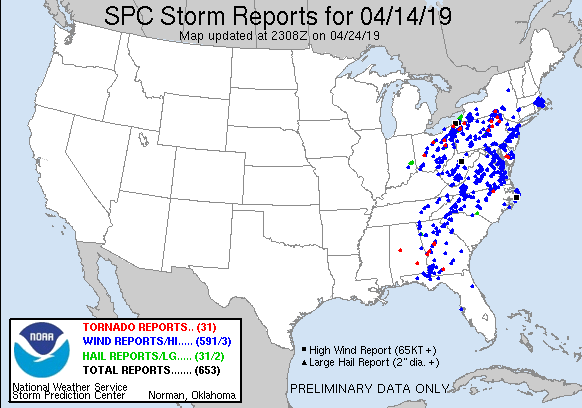 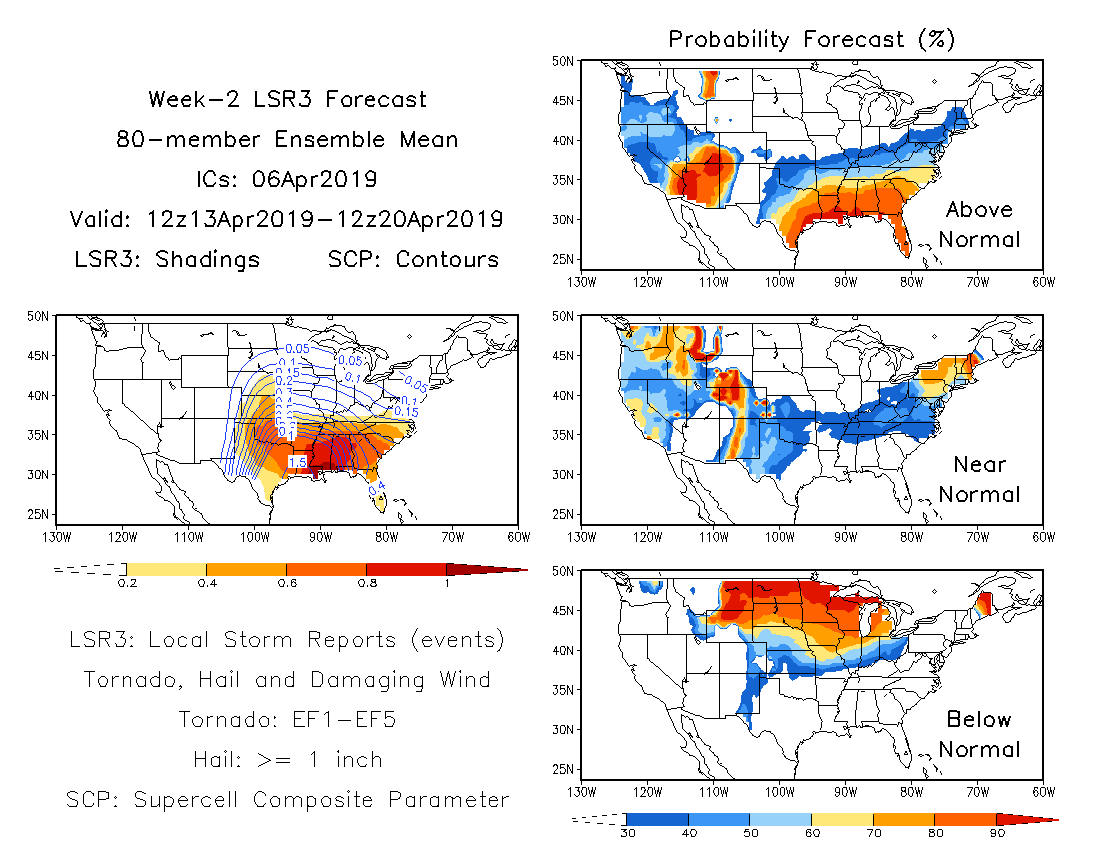 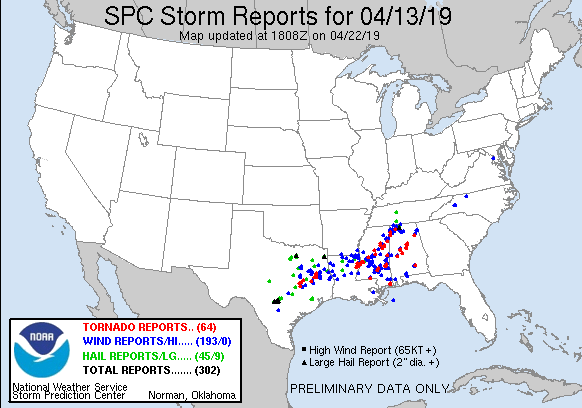 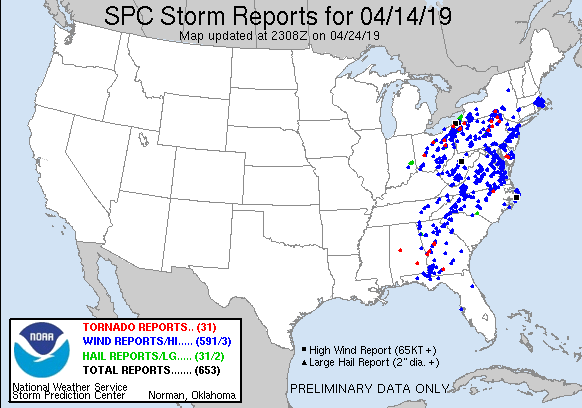 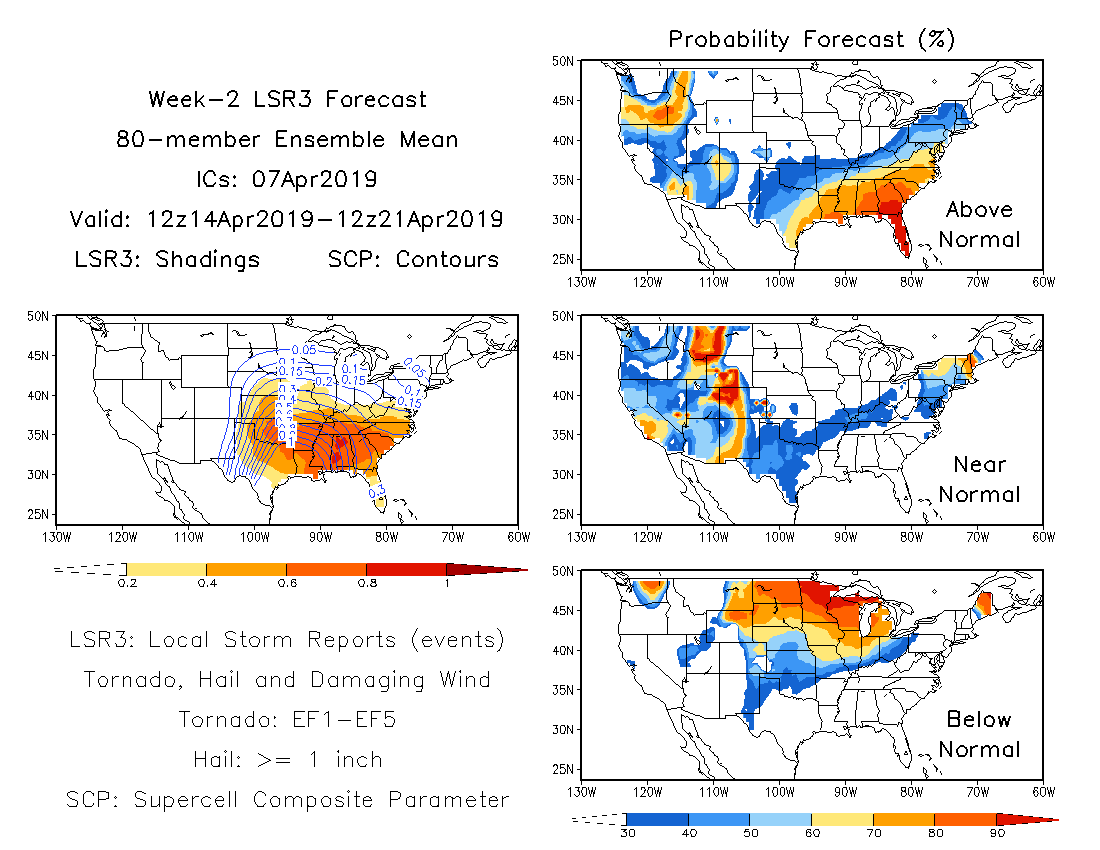 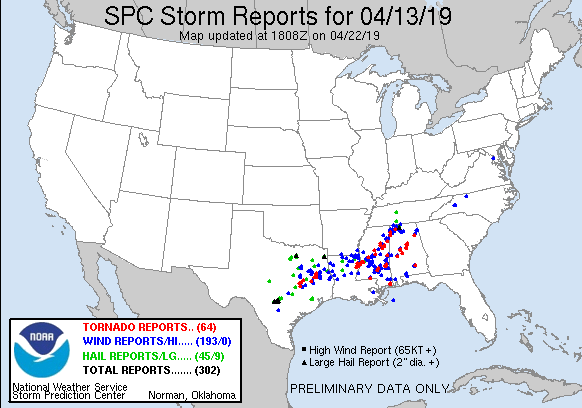 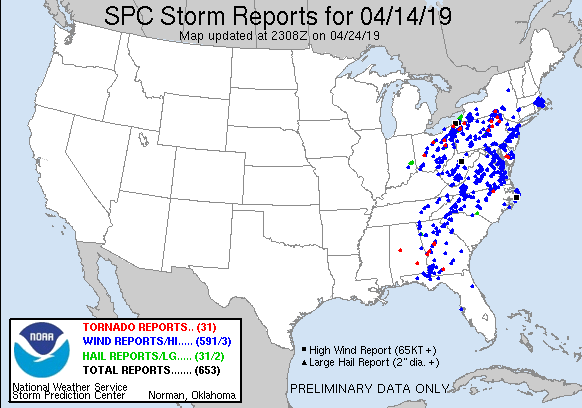 Run up to 4/18/2019 – 4/19/2019
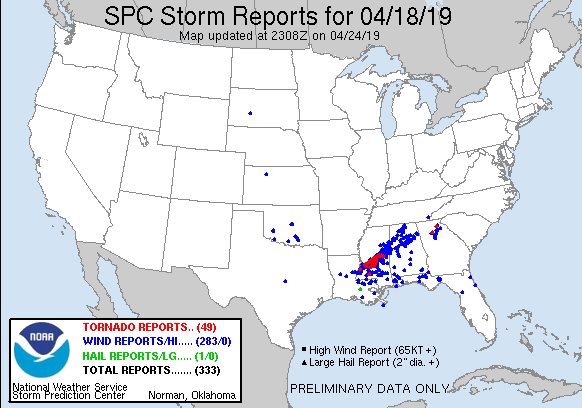 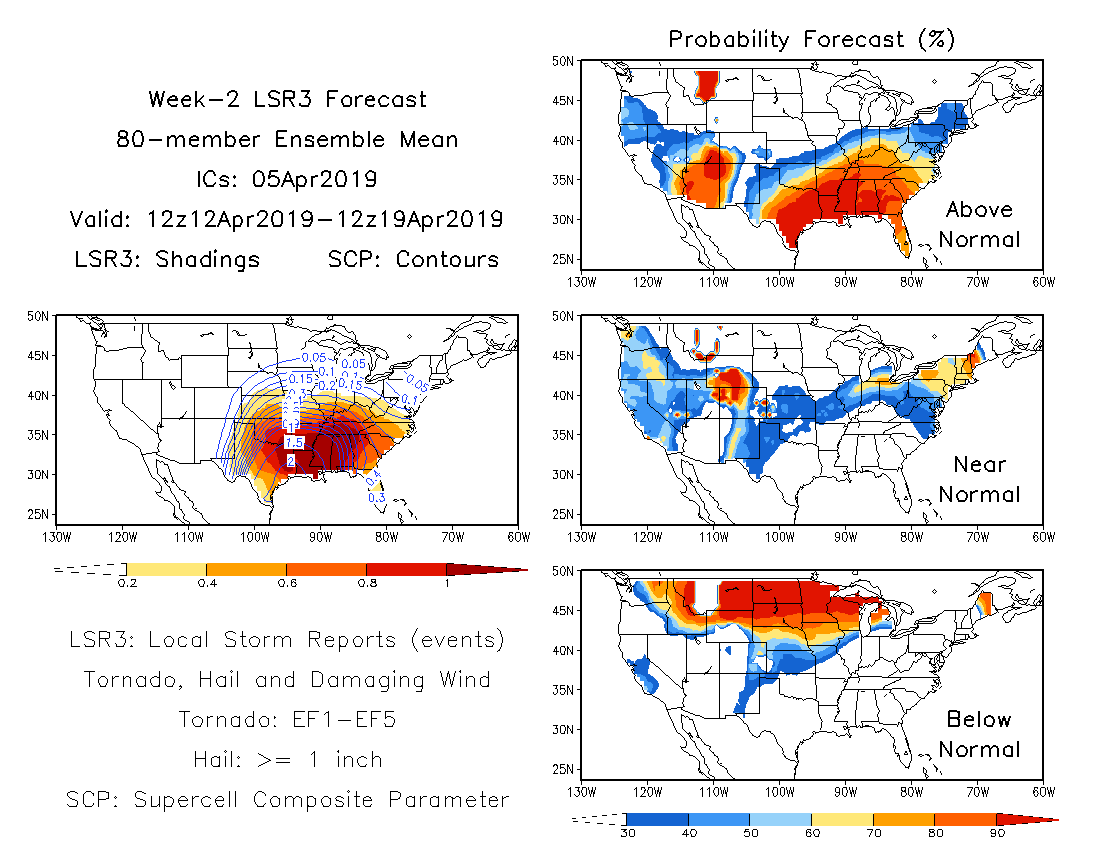 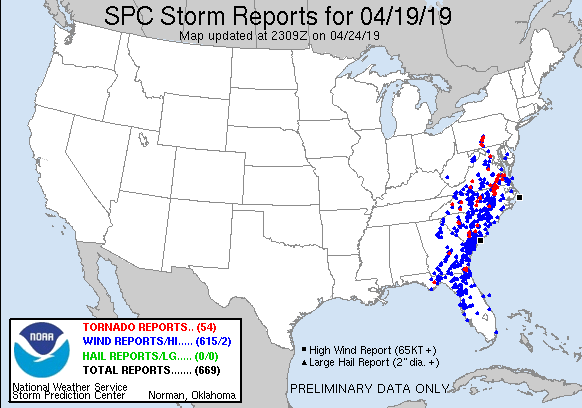 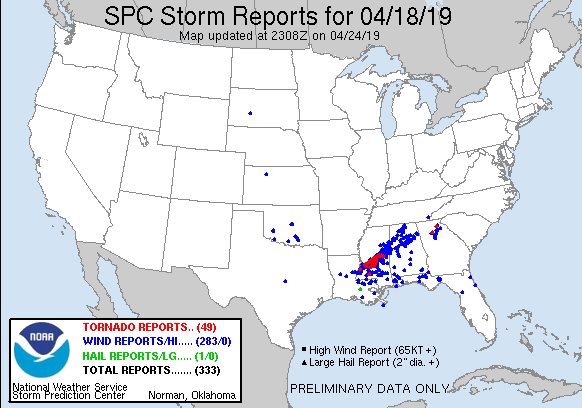 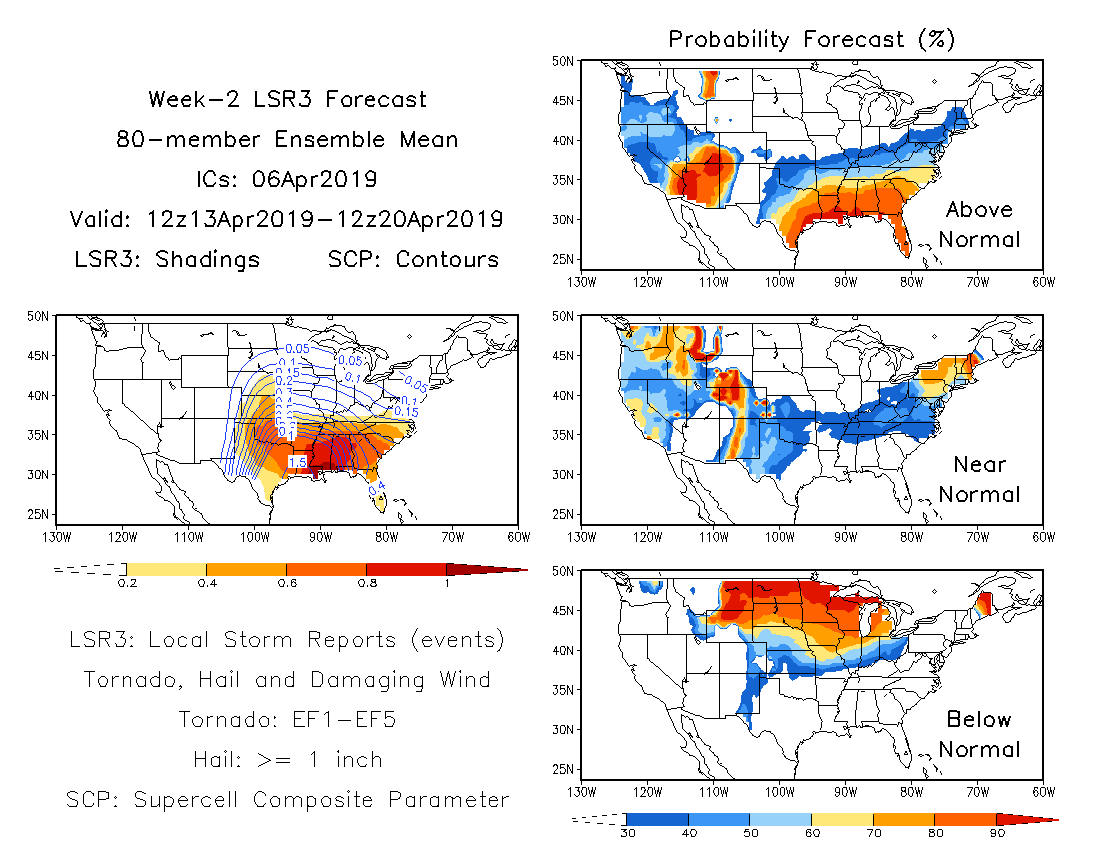 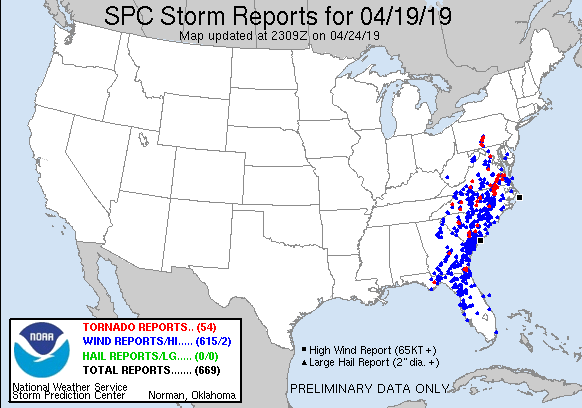 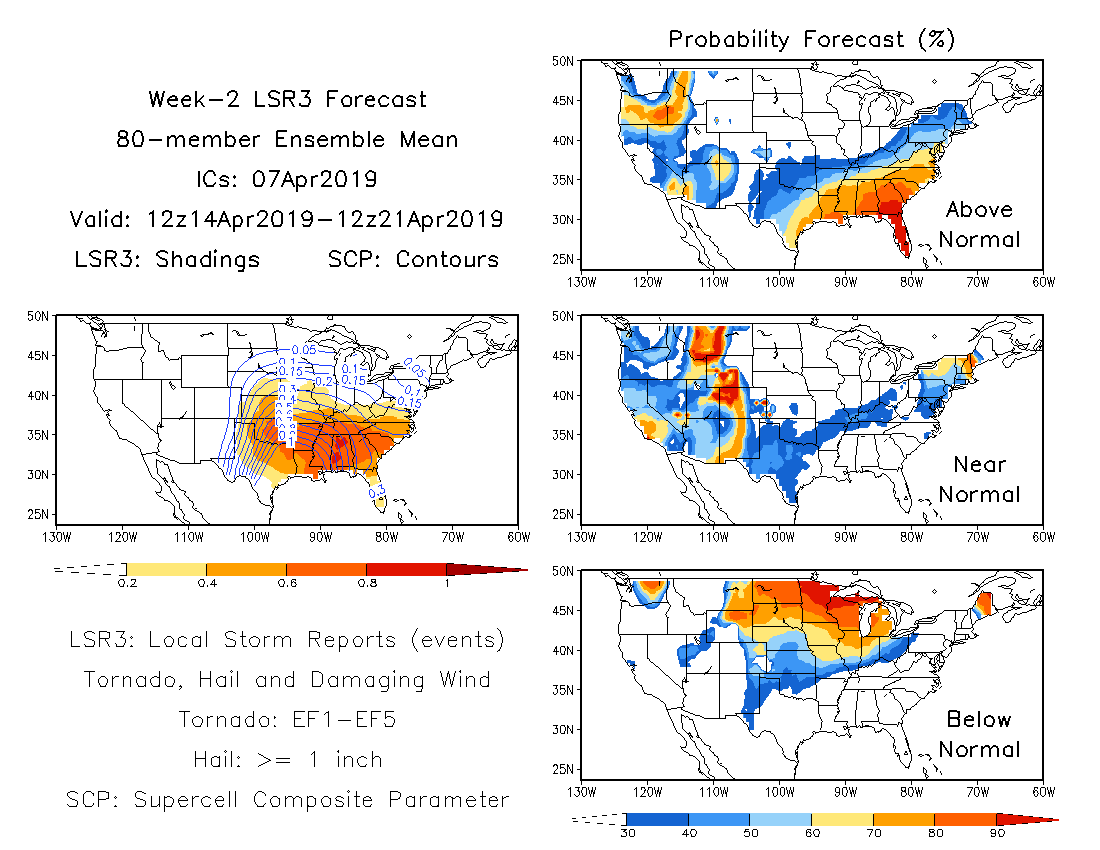 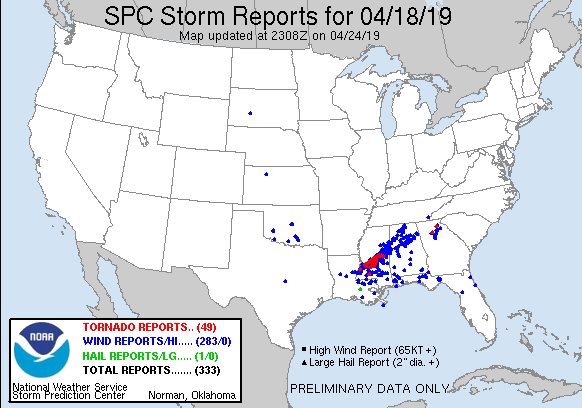 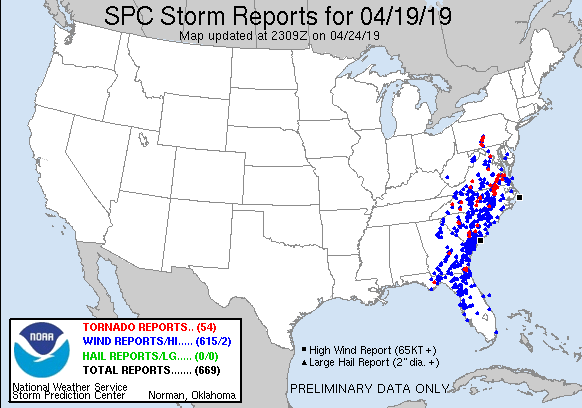 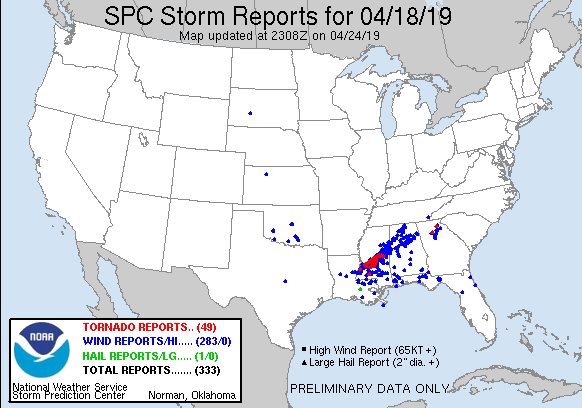 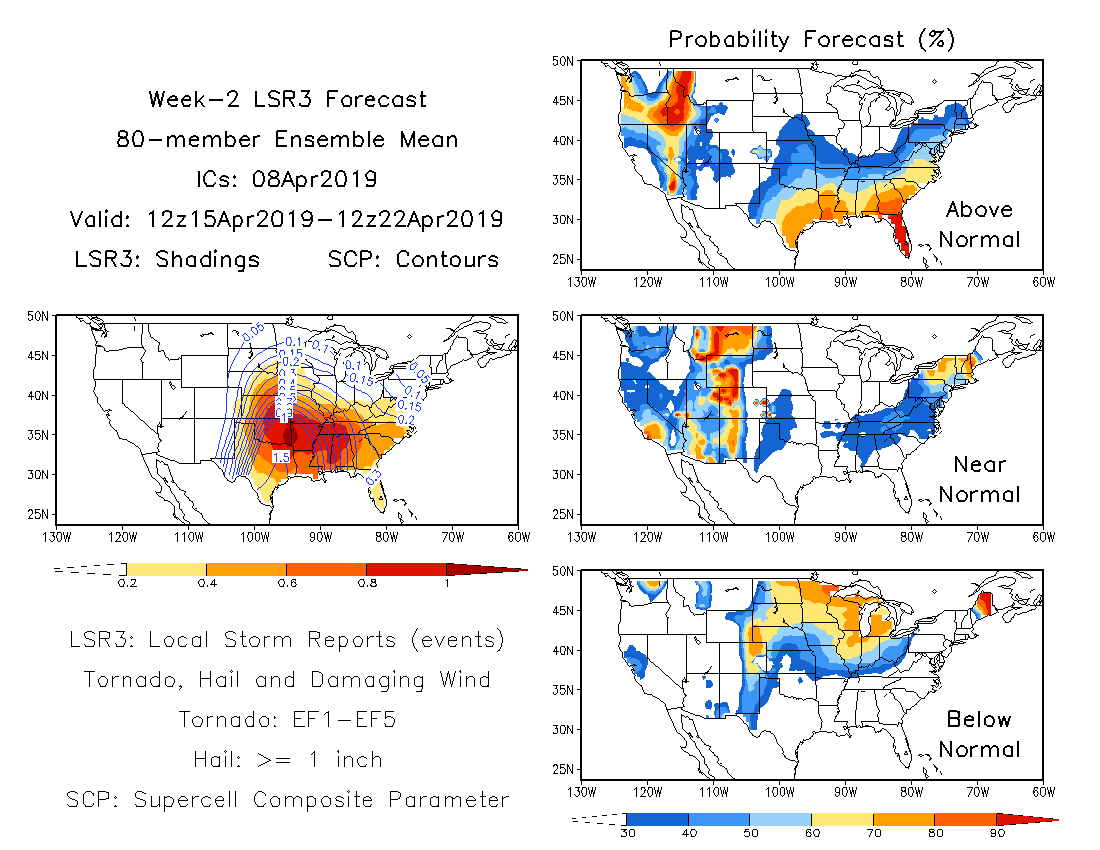 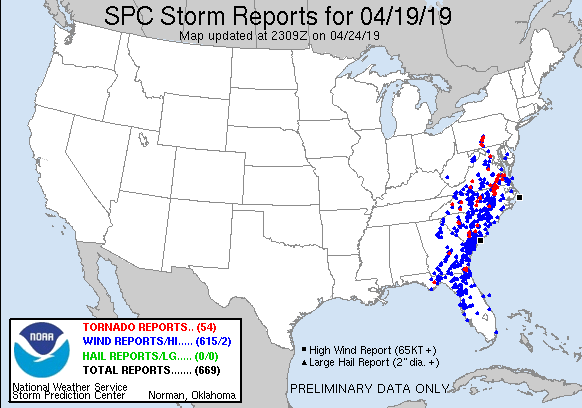 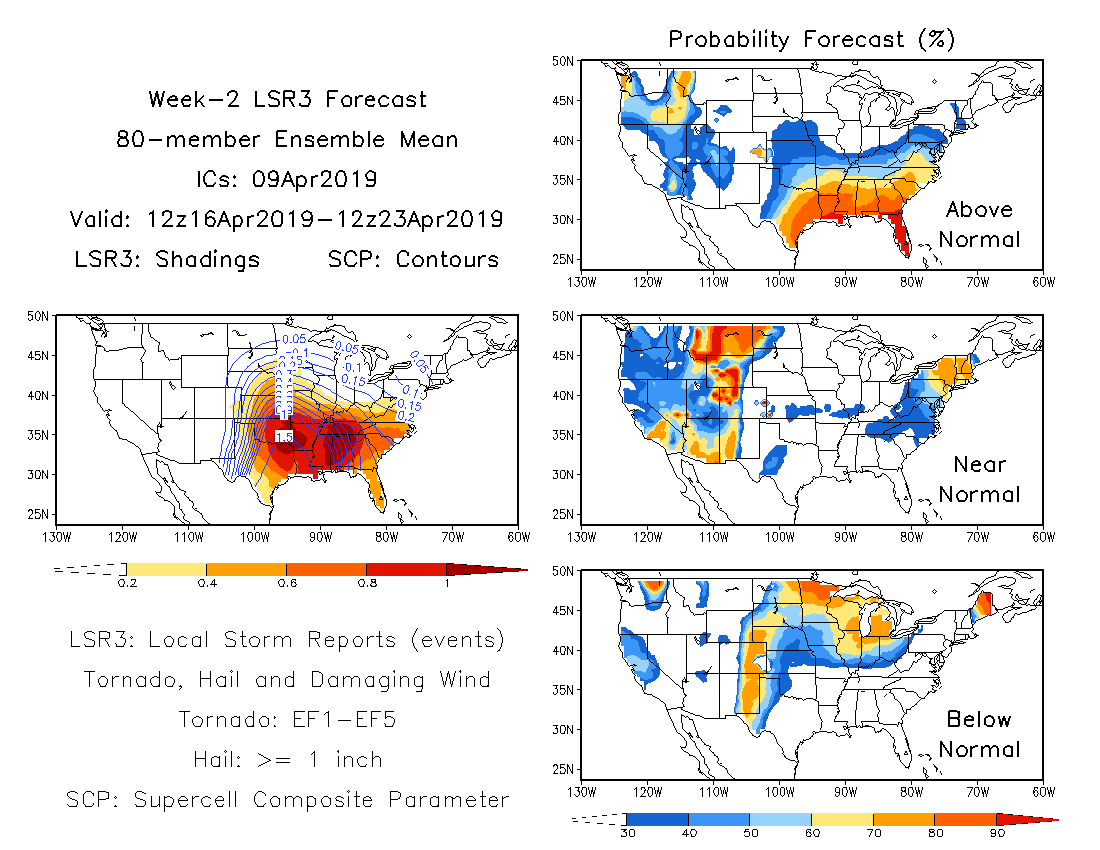 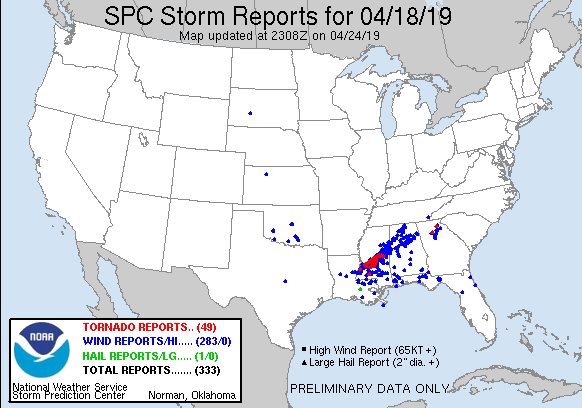 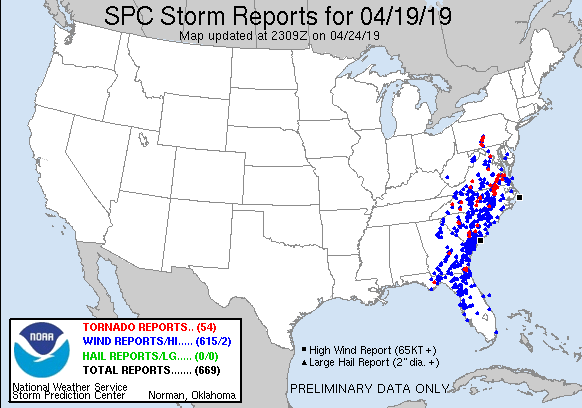 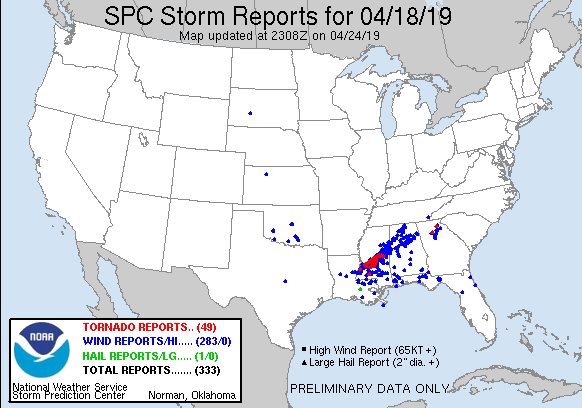 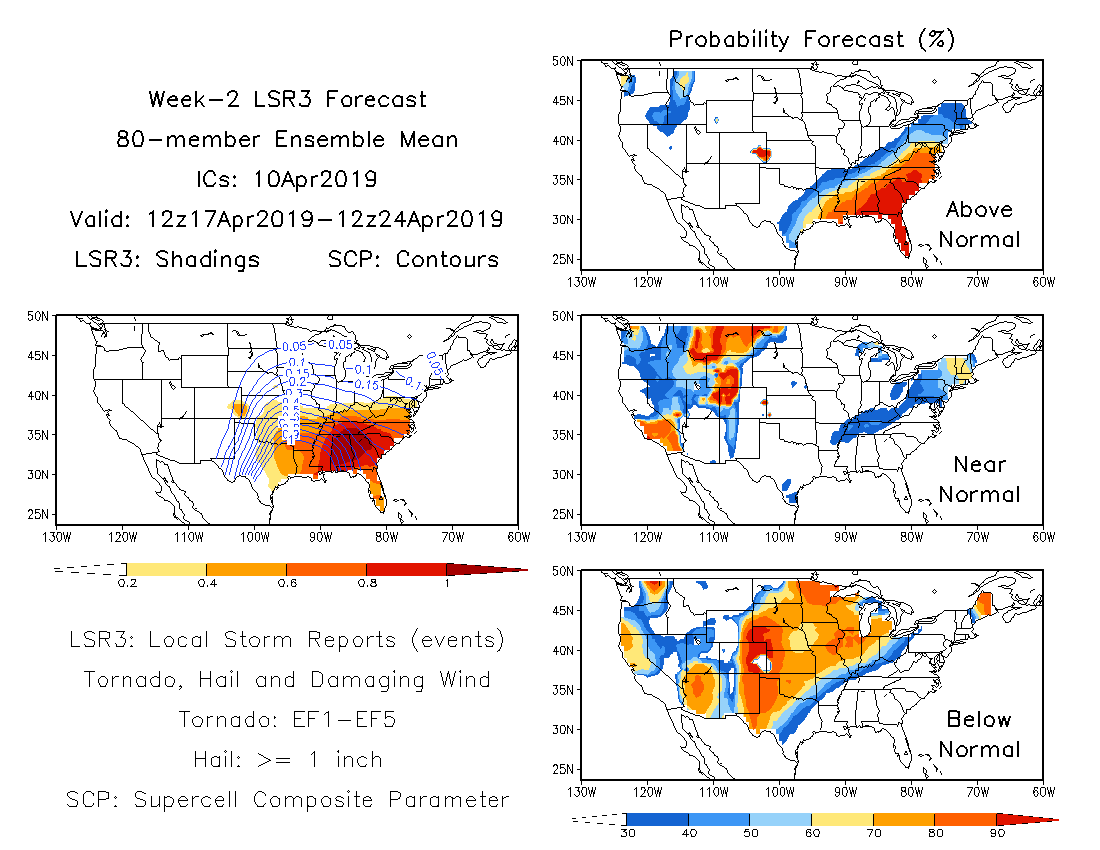 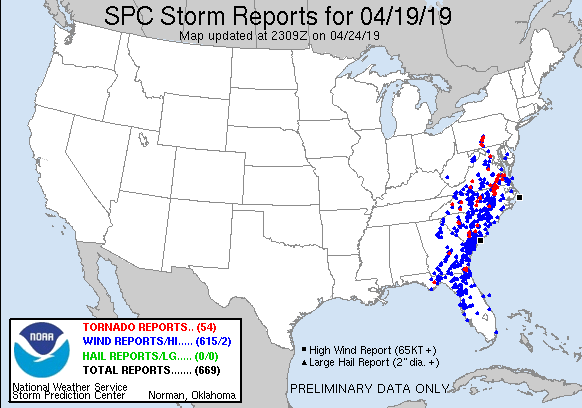 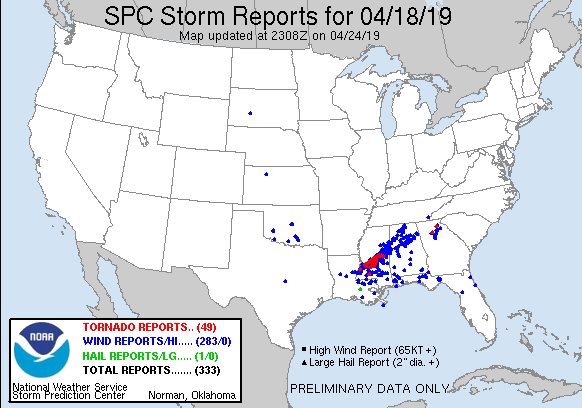 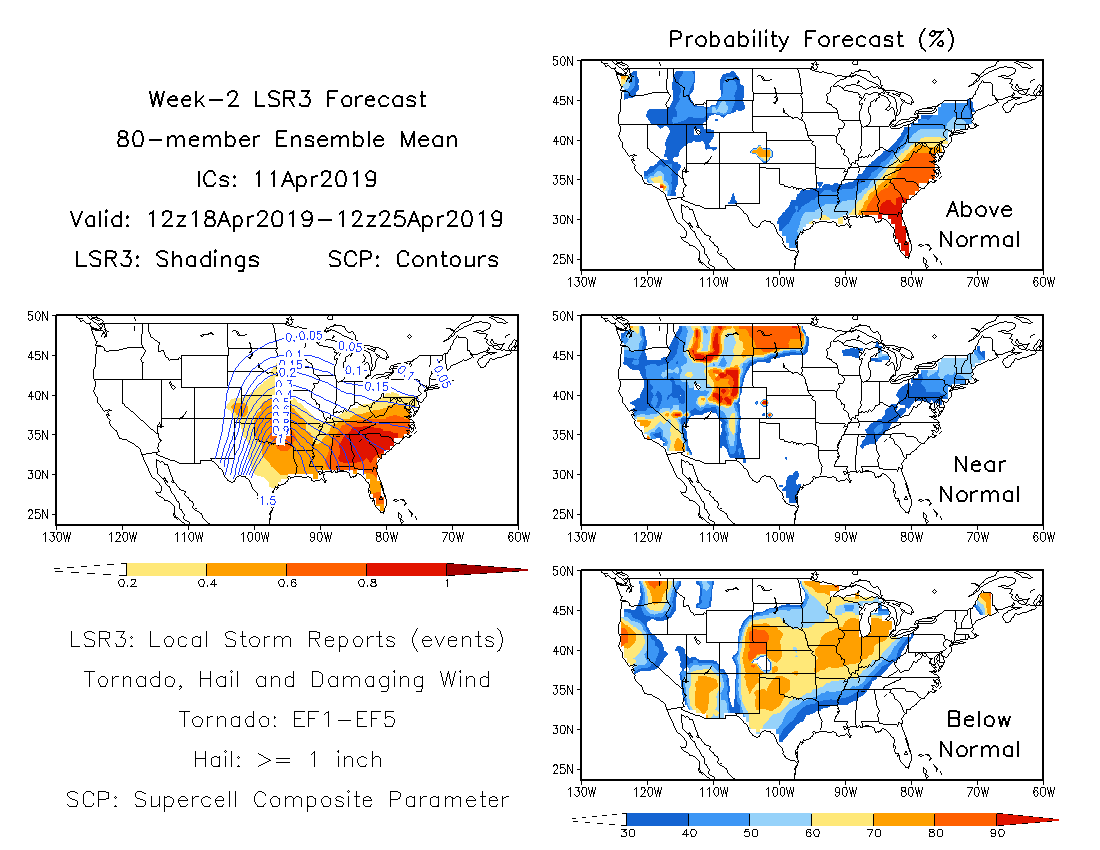 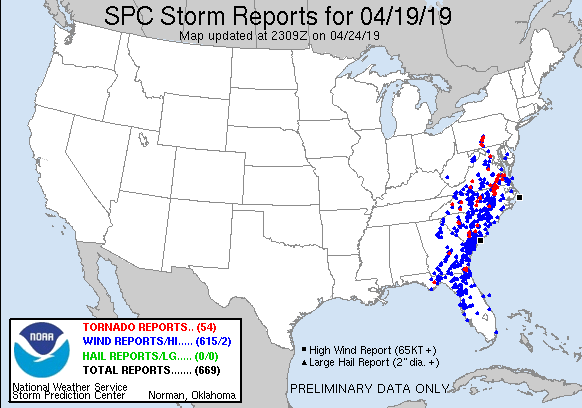 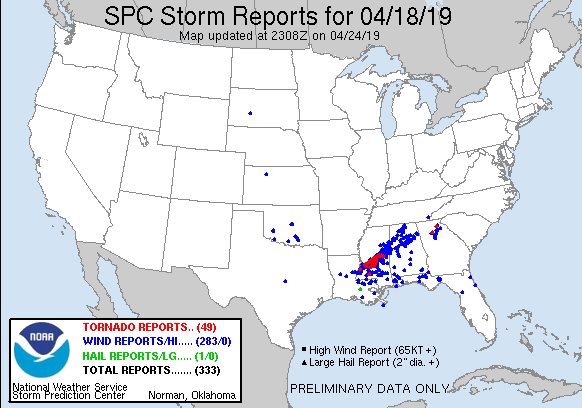 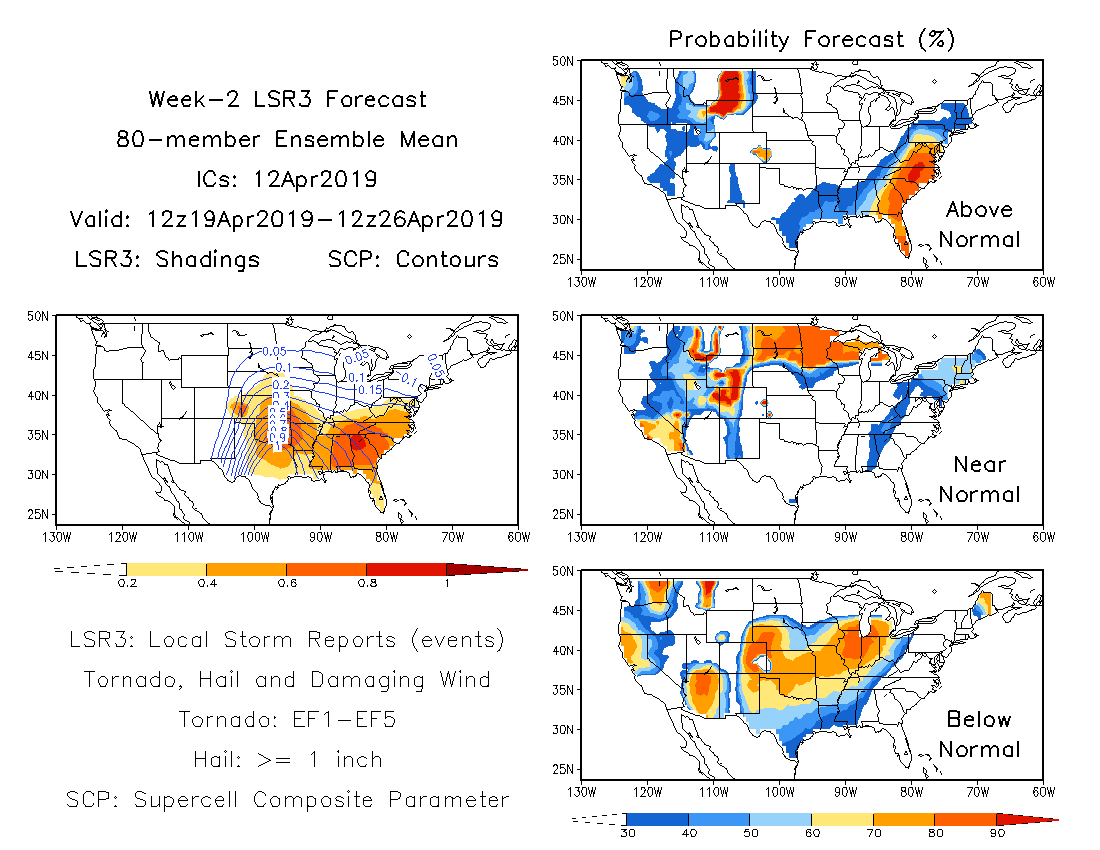 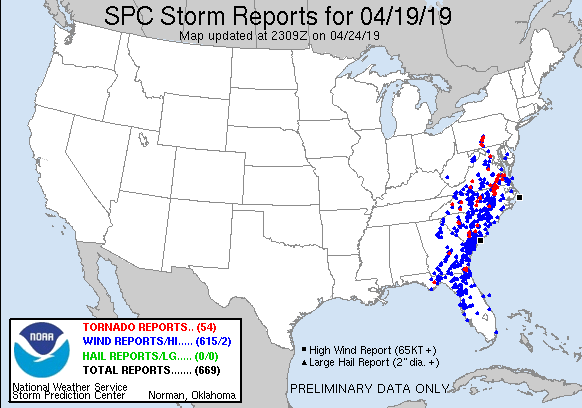